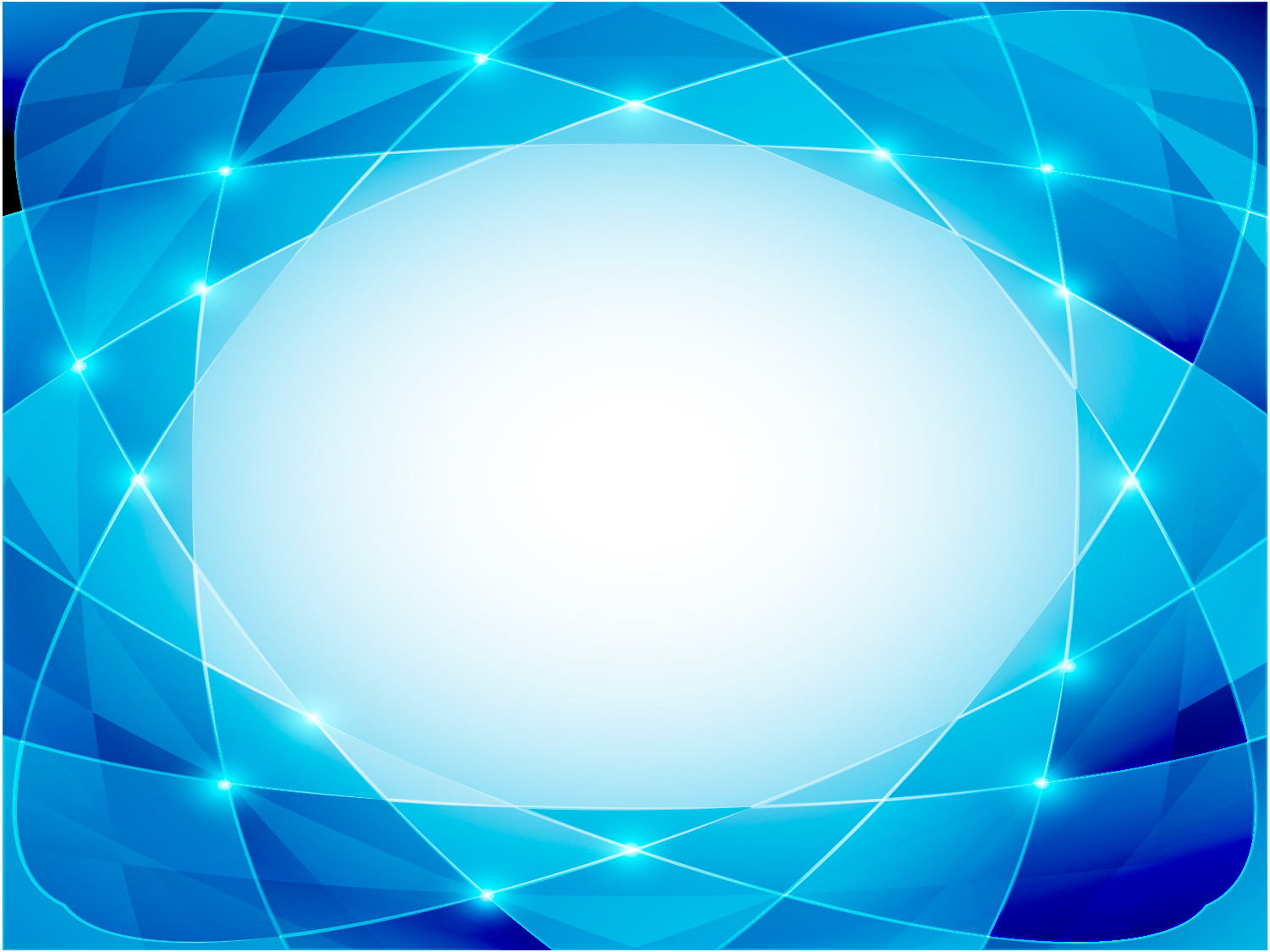 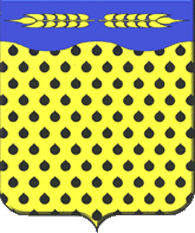 Книга Почёта отдела образования администрации Нефтекумского городского округа Ставропольского края «Лучший педагог, подготовивший к всероссийской олимпиаде школьников»СЕРТИФИКАТ
настоящий сертификат подтверждает, что
___________________________________
включён__     в Книгу Почёта
 
Начальник отдела образования
администрации Нефтекумского
городского округа Ставропольского края                                            Э.И.Лиманова
 
приказ  от _________№ ___